TORRWCH Y TWLL HWN. EDRYCHWCH DRWYDDO.

TYNNWCH LUN Y PETH MWYAF DIDDOROL A WELWCH YMA.
Dyfeisiwyd gan Ysgol Thomas Tallis
BATHWCH AIR NEWYDD. SICRHEWCH NAD YW EICH GAIR YN BODOLI EISOES. YSGRIFENNWCH Y GAIR ISOD GYDA’I DDIFFINIAD GEIRIADUROL
Dyfeisiwyd gan Ysgol Thomas Tallis
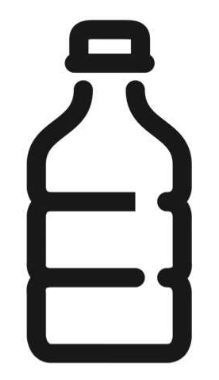 PA MOR CHWILFRYDIG FUOCH CHI HEDDIW?
LLIWICH Y GANRAN.
ALLWCH CHI LENWI’R BOTEL?
Dyfeisiwyd gan Ysgol Thomas Tallis
5 PETH A FYDDAI’N GWNEUD DYSGU YN YR YSGOL YN FWY CREADIGOL
1


2


3


4


5
Dyfeisiwyd gan Ysgol Thomas Tallis
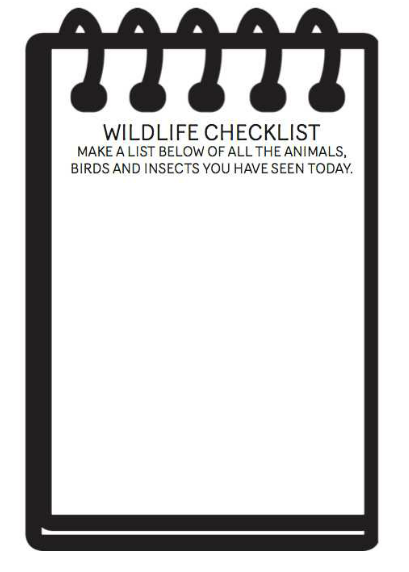 RHESTR WIRIO BYWYD GWYLLT
GWNEWCH RESTR O’R HOLL ANIFEILIAID, ADAR A PHRYFED RYDYCH WEDI’U GWELD HEDDIW.
Devised by Thomas Tallis School
DYLUNIWCH WOBR I RYWUN SYDD WEDI GWNEUD CYNNYDD ARDDERCHOG O RAN DATBLYGU UN NEU FWY O ARFERION CREADIGOL Y MEDDWL . (NODER: NI ALL Y WOBR GOSTIO MWY NA 20C I’W GWNEUD) YNA RHOWCH Y WOBR I RYWUN
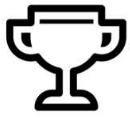 Dyfeisiwyd gan Ysgol Thomas Tallis
AMSER GWERTHUSO!
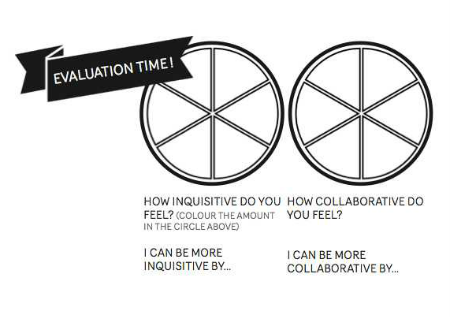 PA MOR GYDWEITHREDOL RYDYCH CHI’N TEIMLO?



GALLAF FOD YN FWY CYDWEITHREDOL DRWY…
PA MOR CHWILFRYDIG RYDYCH CHI’N TEIMLO?
(LLIWIWCH Y GANRAN YN Y CYLCH UCHOD

GALLAF FOD YN FWY CHWILFRYDIG DRWY….
Dyfeisiwyd gan Ysgol Thomas Tallis
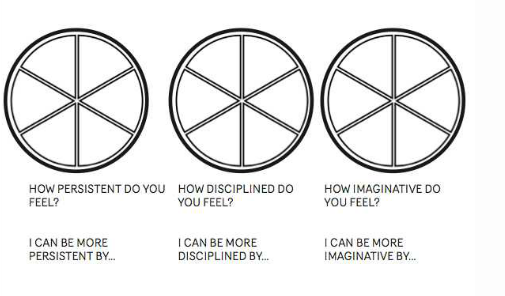 PA MOR DDYFALBARHAUS RYDYCH CHI’N TEIMLO?

GALLAF FOD YN FWY DYFALBARHAUS DRWY…
PA MOR DDISGYBLEDIG RYDYCH CHI’N TEIMLO?

GALLAF FOD YN FWY DISGYBLEDIG DRWY…
PA MOR GREADIGOL RYDYCH CHI’N TEIMLO?

GALLAF FOD YN FWY CREADIGOL DRWY…
Dyfeisiwyd gan Ysgol Thomas Tallis
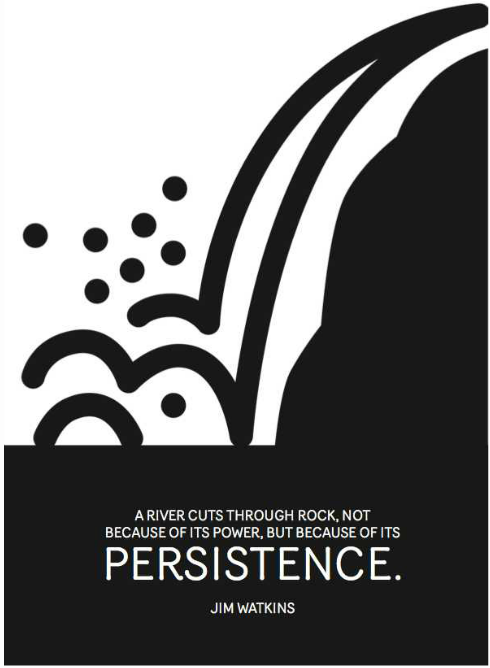 Dyfeisiwyd gan  Ysgol Thomas Tallis
YSGRIFENNWCH STORI GYDWEITHREDOL GYDAG O LEIAF 4 FFRIND GAN GYMRYD EICH TRO I YSGRIFENNU BRAWDDEG
Dyfeisiwyd gan Ysgol Thomas Talls
DEWCH O HYD I GEINIOG. EDRYCHWCH ARNI AM 30 EILIAD
NODWCH BUM LLE Y GALLAI FOD WEDI BOD CYN IDDI EICH CYRRAEDD CHI
1


2


3


4


5
Dyfeisiwyd gan Ysgol Thomas Tallis
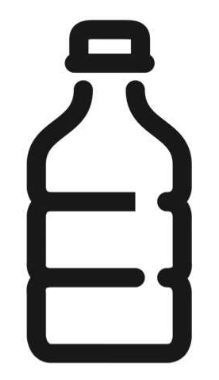 PA MOR GYDWEITHREDOL FUOCH CHI HEDDIW?
LLIWICH Y GANRAN.
ALLWCH CHI LENWI’R BOTEL?
Dyfeisiwyd gan Ysgol  Thomas Tallis
HOLL BWRPAS ADDYSG YW…
Dyfeisiwyd gan Ysgol Thomas Tallis
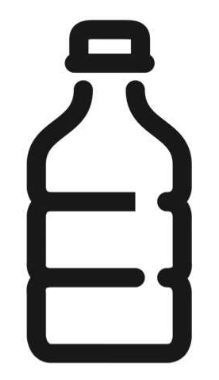 PA MOR DDYLFALBARHAUS FUOCH CHI HEDDIW?
LLIWICH Y GANRAN.
ALLWCH CHI LENWI’R BOTEL?
Dyfeisiwyd gan Ysgol Thomas Tallis
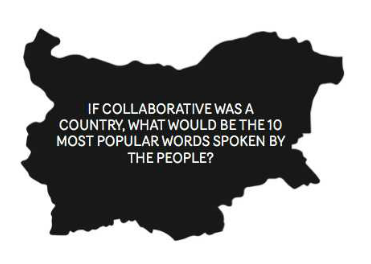 1

2

3

4

5

6

7

8

9

10
PE BYDDAI CYDWEITHREDOL YN WLAD, BETH FYDDAI’R 10 GAIR MWYAF POBLOGAIDD A FYDDAI’N CAEL EU DEFNYDDIO GAN Y BOBL?
Dyfeisiwyd gan Ysgol Thomas Tallis
DYCHMYGWCH EICH BOD YN GYFRIFOL AM Y SYSTEM ADDYSG.
PA 5 PETH FYDDECH CHI’N EU GWNEUD I’W GWELLA I DDYSGWYR
1


2


3


4


5
Dyfeisiwyd gan Ysgol Thomas Tallis
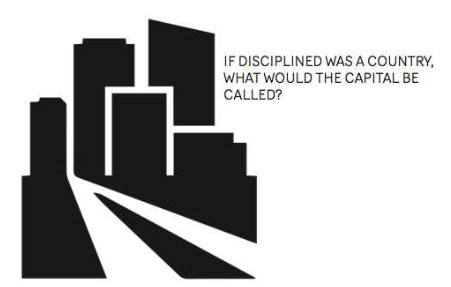 PE BYDDAI DISGYBLAETH YN WLAD, BETH FYDDAI ENW’R BRIFDDINAS
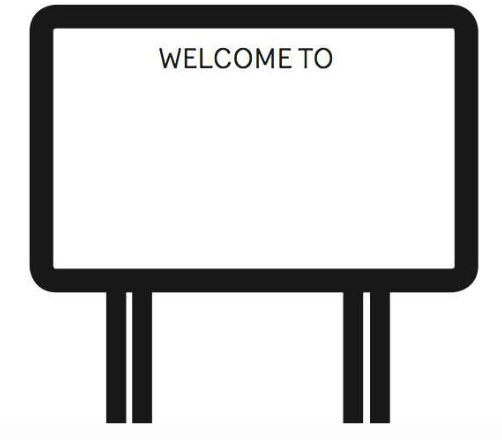 CROESO I
Dyfeisiwyd gan Ysgol Thomas Tallis
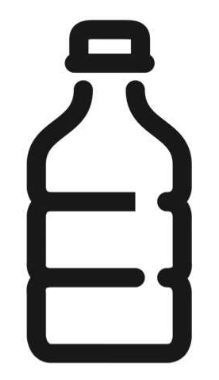 PA MOR DDISGYBLEDIG FUOCH CHI HEDDIW?
LLIWICH Y GANRAN.
ALLWCH CHI LENWI’R BOTEL?
Dyfeisiwyd gan Ysgol Thomas Tallis
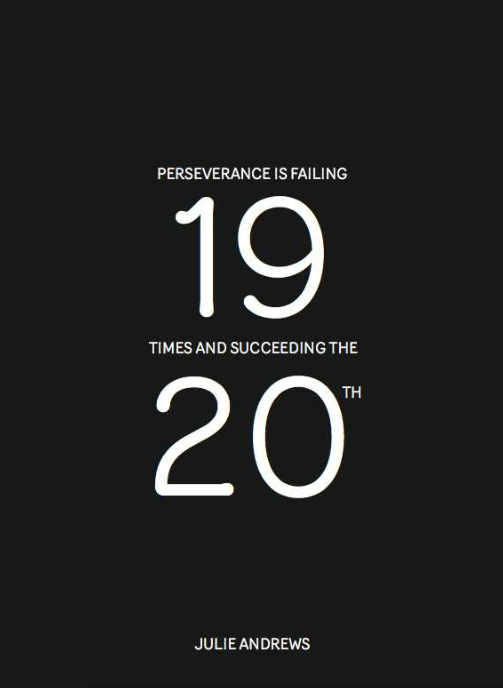 Dyfeisiwyd gan Ysgol Thomas Tallis
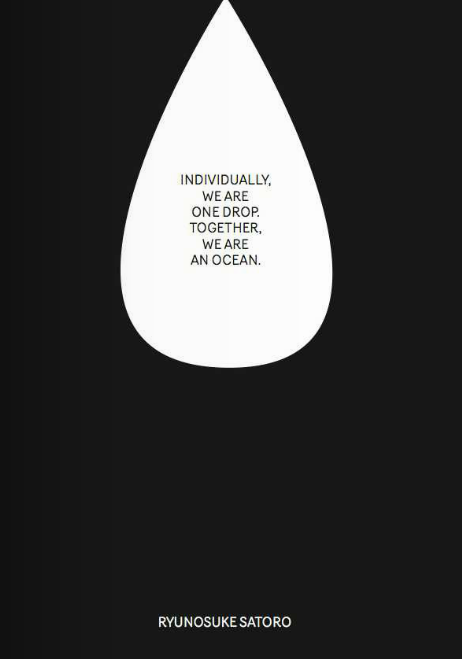 Dyfeisiwyd gan Ysgol Thomas Tallis
PE BYDDAI DYFALBARHAD YN WLAD, BETH FYDDAI POBL YN EI WNEUD YN EU HAMSER HAMDDEN?
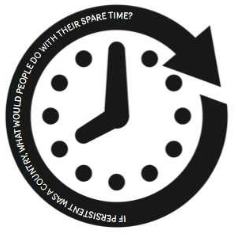 Dyfeisiwyd gan Ysogl Thomas Tallis
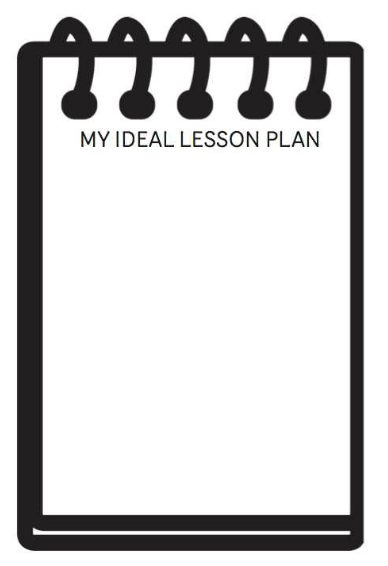 FY NGHYNLLUN GWERS DELFRYDOL
Dyfeisiwyd gan Ysogl Thomas Tallis
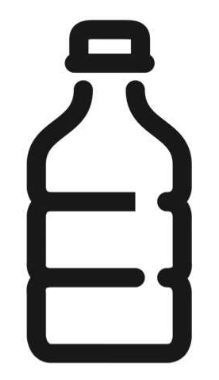 PA MOR GREADIGOL FUOCH CHI HEDDIW?
LLIWICH Y GANRAN.
ALLWCH CHI LENWI’R BOTEL?
Dyfeisiwyd gan Ysgol Thomas Tallis
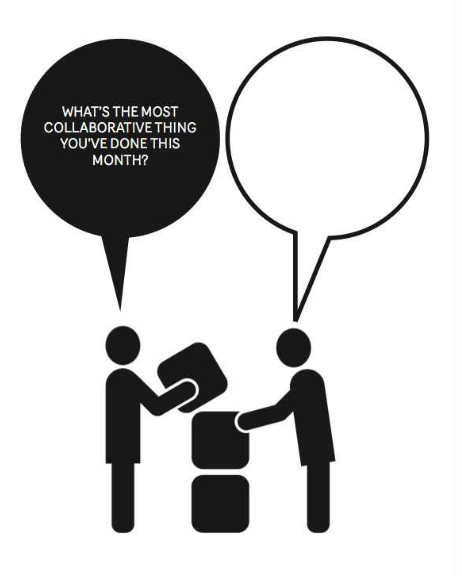 BETH YW’R PETH MWYAF CYDWEITHREDOL A WNAETHOCH Y MIS HWN?
Dyfeisiwyd gan Ysgol Thomas Tallis
YM MHA BWNC RYDYCH WEDI CYDWEITHREDU FWYAF?
DISGRIFIWCH UN GWEITHGAREDD Y GWNAETHOCH EI FWYNHAU
Dyfeisiwyd gan Ysgol Thomas Tallis
YSGRIFENNWCH RESTR O GYNHWYSION A CHYFARWYDDIADAU (FEL RYSÁIT COGINIO) ER MWYN HELPU RHYWUN I DDATBLYGU EU CREADIGRWYDD.
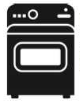 Dyfeisiwyd gan Ysgol Thomas Tallis
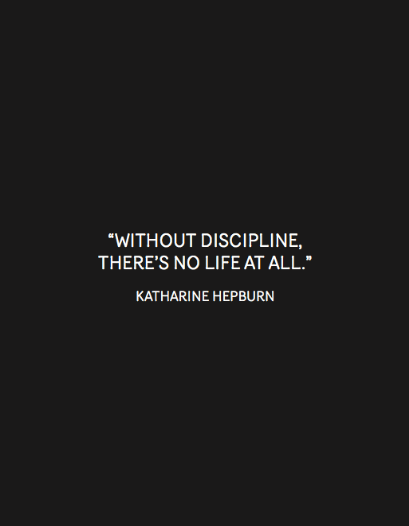 Devised by Thomas Tallis School